Representing and Manipulating DataPandas
Slides based on 
Z. Ives’ at University of Pennsylvania
and
Katia Oleinik at Boston University
1
What Does Big Data Involve?
Acquisition, access – data may exist without being accessible
Wrangling – data may be in the wrong form
Integration, representation – data relationships may not be captured
Cleaning, filtering – data may have variable quality
Hypothesizing, querying, analyzing, modeling – from data to information
Understanding, iterating, exploring – helping build knowledge

And: ethical obligations – need to protect data, follow good statistical practices, present results in a non-misleading way
2
First: What Does Structure Mean?
3
Structured Data Building Blocks:Programming Language Primitives
Scalars: ints, floats, strings
	Python3:  int64, double-precision, Unicode strings, …

Sets of named, unordered items: Dictionaries or maps
{key1: val1, key2: val2, key3: val3}

Indexed items: Lists, vectors, arrays (one type), tuples (fixed-length, multi-type)
[item1, item2, item3, …]								(item1, item2, item3, ...)
Order matters, look up by integer index.  Different implementations vary in lookup speed, append speed

We’ll use Python in this course – but most languages have similar primitives
4
Some Examples of Structured Data
JSON Object
Python Dictionary
{ "meta" : 
{ "view" : 
{ "id" : "rhe8-mgbb", "name" : "Medallion Vehicles - Authorized", "attribution" : "Taxi and Limousine Commission (TLC)", "averageRating" : 0, "category" : "Transportation", "createdAt" : 1362166028, "description" : ”Medallion vehicles authorized to operate in New York City. ", "displayType" : "table", "downloadCount" : 47921, 
…
{‘a’: [‘apple’, ‘atom’], ‘b’: [‘bat’, ‘bar’, ‘book]}
5
Some Examples of Structured Data
Relational Database Table
Vector of Numbers
[3,14,15,92,65,45,…]



(‘Carson Wentz’, 6’ 5’’, 25)
[{‘name’: ‘Carson Wentz’,   ‘height’: 6’ 5’’,   ‘age’: 25},
  {‘name’: ‘Zach Ertz’,    ‘height’: 6’ 5’’,    ‘age’: 27},…]
Tuple
6
Exercise:How to Represent…?
Calendar appointments with description, time, location

Universities and their schools (colleges)

Sequence of ocean level measurements with location and temperture
7
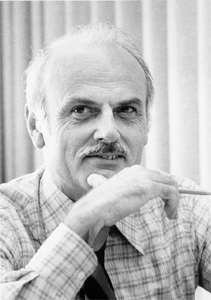 Great, So these are Ways ofConstructing Variables…What about “Big Data”?
In 1969 Edgar F. “Ted” Codd – proposed a novel idea…Let’s have a “logical representation” of data that isn’t dependent on
Where things are located (computer, memory region, …)
Specific in-memory data structures (array vs linked list, tree vs map, …)
What pointers, indices, etc. are available
“Implicit” properties like order of access

“Physical data independence”
	… Led to the relational database, but much more broadly applicable
8
Desiderata forPhysical Data Independence
Need an abstraction more general than an in-memory data structure…

Could we have a conceptual data structure that might
move from memory to disk to network?
split (“shard”) across a cluster?

Allow us to do “bulk” computation efficiently?
e.g., filter, merge, extract, ...
9
What Might It Look Like?
10
A General Model: A Graph of Entities & Relationships
11
How Might We Represent a Nodein an Entity/Relationship Graph?
Publisher
12
Structured Data
There are lots of different “camps” that talk about data and big data…
Programming language and compiler developers
Sofware engineers
R and Matlab users
Database developers and users
MapReduce / Spark

Generally it’s like the Tower of Babel – but maps, vectors, and DataFrames(of course called different names) are shared abstractions!
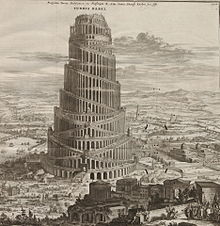 13
DataFrames in Pandas
14
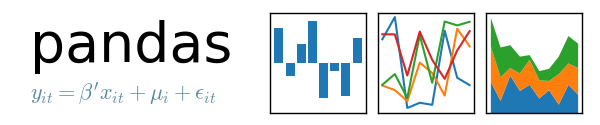 Python Libraries for Data Science
Pandas:
adds data structures and tools designed to work with table-like data (similar to Series and Data Frames in R)

provides tools for data manipulation: reshaping, merging, sorting, slicing, aggregation etc.

allows handling missing data
Link: http://pandas.pydata.org/
15
Pandas Basics
Series
DataFrame
Creating a Series, DataFrames
Select columns, Select rows with Boolean indexing
Loading Python Libraries - Pandas
In [ ]:
#Import Python Libraries
import pandas as pd
17
A DataFrameIs Essentially a Kind of Table
Think of it as a relation across values, or alist of maps with the same keys/values.
18
Creating and Using Python/Pandas DataFrames
19
Pandas: Essential Concepts
A Series is a named Python list (dict with list as value).{ ‘grades’ : [50,90,100,45] }
http://pandas.pydata.org/pandas-docs/stable/generated/pandas.Series.html
A DataFrame is a dictionary of Series (dict of series):{     { ‘names’ : [‘bob’,’ken’,’art’,’joe’]}
  { ‘grades’ : [50,90,100,45] }
}
http://pandas.pydata.org/pandas-docs/stable/api.html#dataframe
Pandas: Series
A one-dimensional labeled array capable of holding any data type
Imagine a column in an excel sheet.
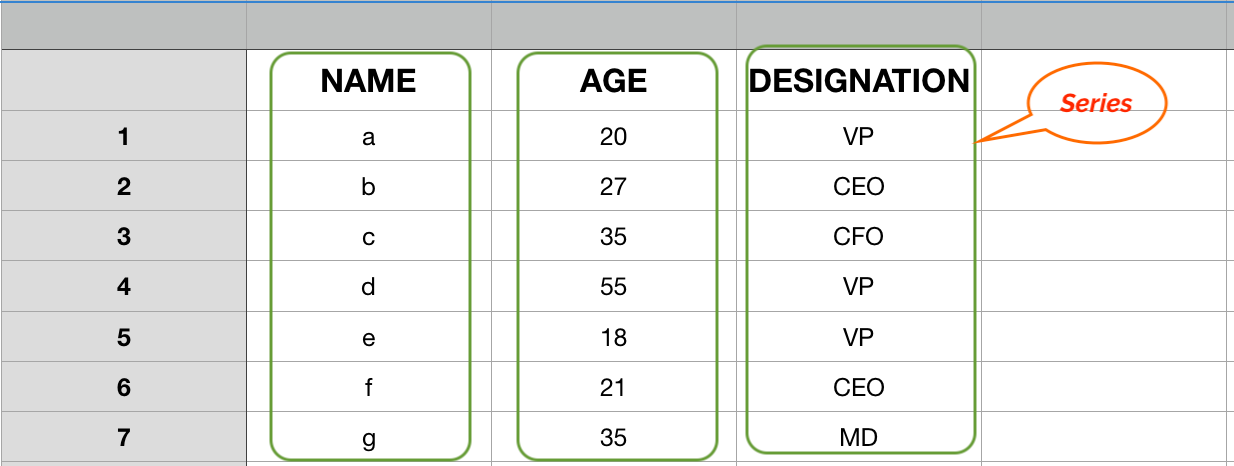 21
Create Series
Empty
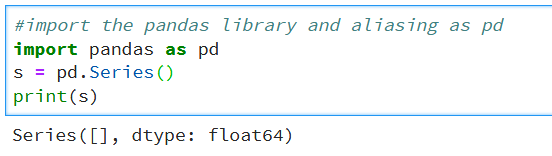 From array
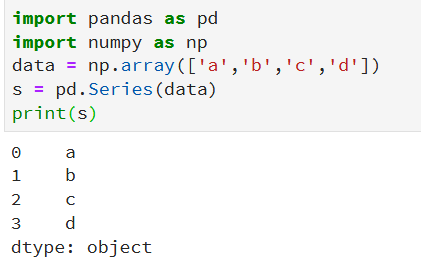 22
Create Series
From dictionary
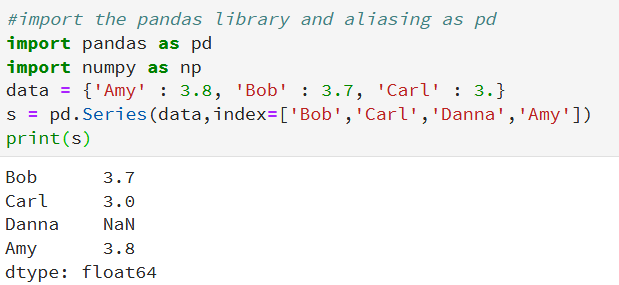 23
Accessing Series
Accessing Data from Series
by position
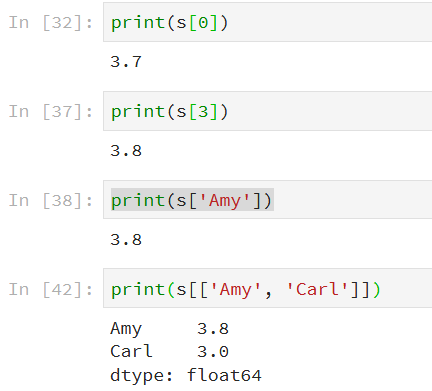 by index label
multiple elements
24
Accessing Series - Advanced
Retrieve the first n elements
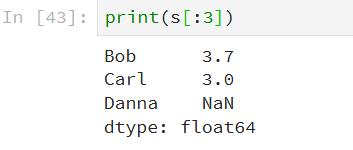 Retrieve the last n elements
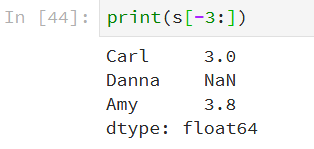 25
DataFrames
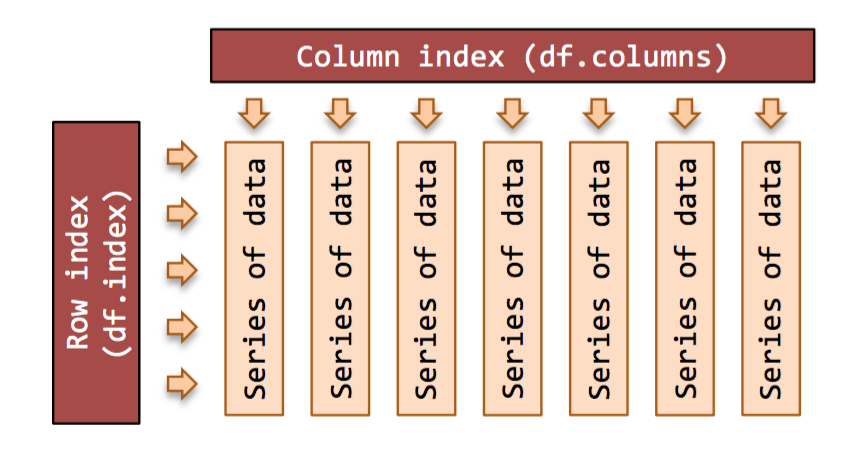 26
Create DataFrame
A pandas DataFrame can be created using various inputs like −
Lists
dict
Series
Numpy ndarrays
Another DataFrame
27
Create an Empty DataFrame
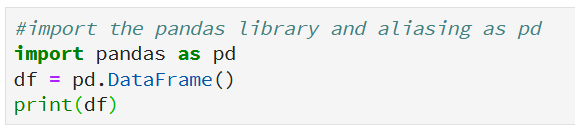 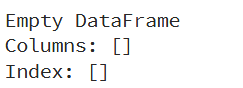 28
Create DataFrame from Lists
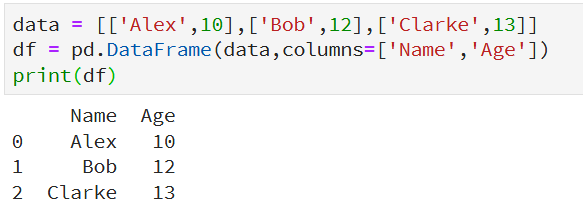 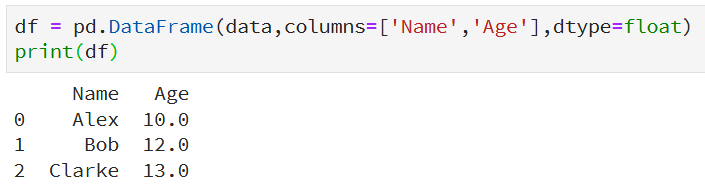 29
Create a DataFrame from Dict of ndarrays
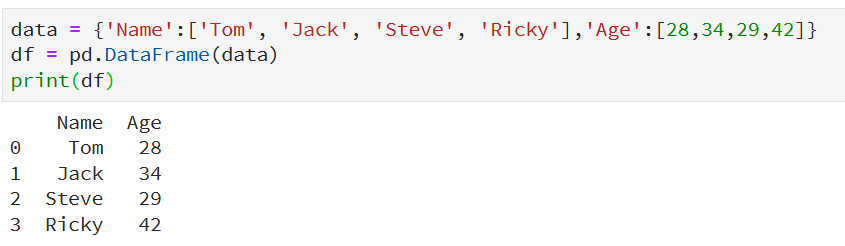 All the ndarrays must be of same length
Default index
30
Create a DataFrame from Dict of ndarrays
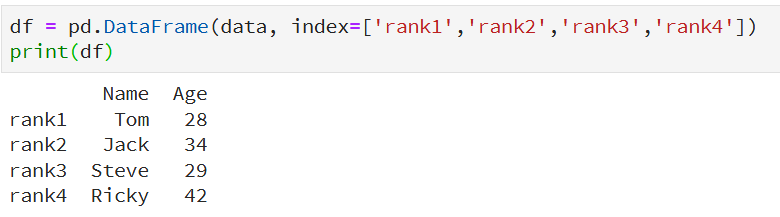 The length of the index should be equal to the length of the arrays.
Custom index
31
Creating a DataFramefrom a List of Maps (“A Table”)
Index
32
What If the DictionaryIsn’t Consistent?  Padding…
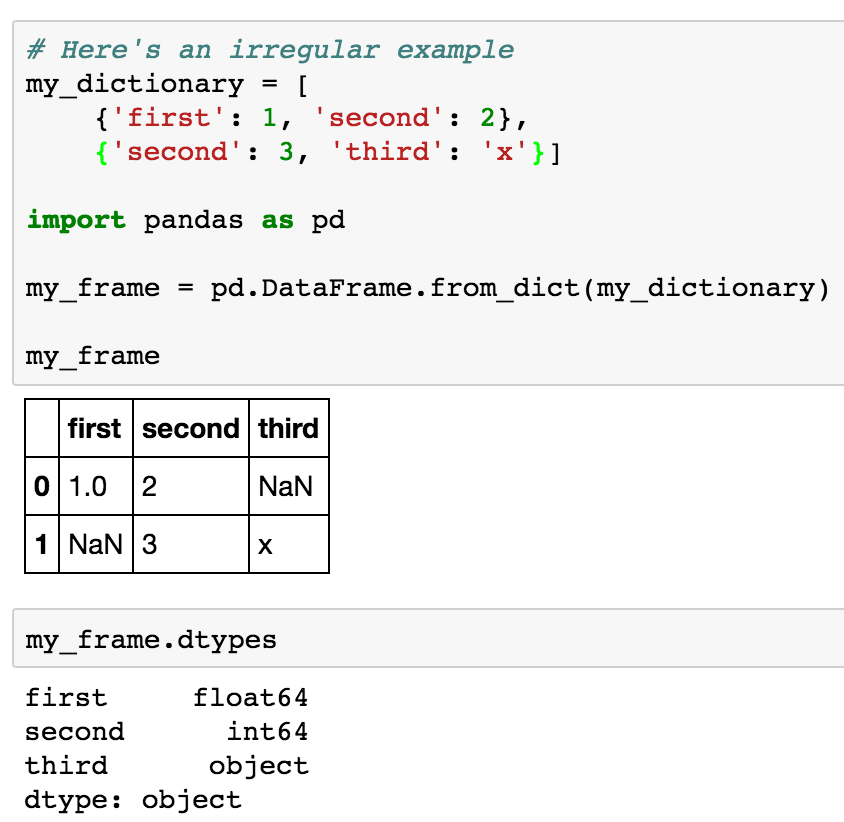 (first, second)
(second, third)
33
Data Frame data types
34
Reading data
35
Reading data using pandas
In [ ]:
#Read csv file
df = pd.read_csv("http://rcs.bu.edu/examples/python/data_analysis/Salaries.csv")
Note: The above command has many optional arguments to fine-tune the data import process.
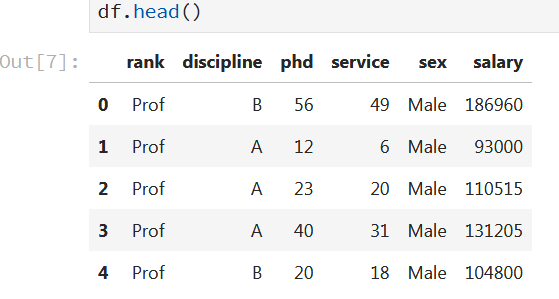 36
Reading data using pandas
In [ ]:
#Read csv file
df = pd.read_csv("http://rcs.bu.edu/examples/python/data_analysis/Salaries.csv")
Note: The above command has many optional arguments to fine-tune the data import process.
There is a number of pandas commands to read other data formats:

pd.read_excel('myfile.xlsx',sheet_name='Sheet1', index_col=None, na_values=['NA'])
pd.read_stata('myfile.dta')
pd.read_sas('myfile.sas7bdat')
pd.read_hdf('myfile.h5','df')
pd.read_table('myfile.h5', sep=',')
37
Another Example: read_table()
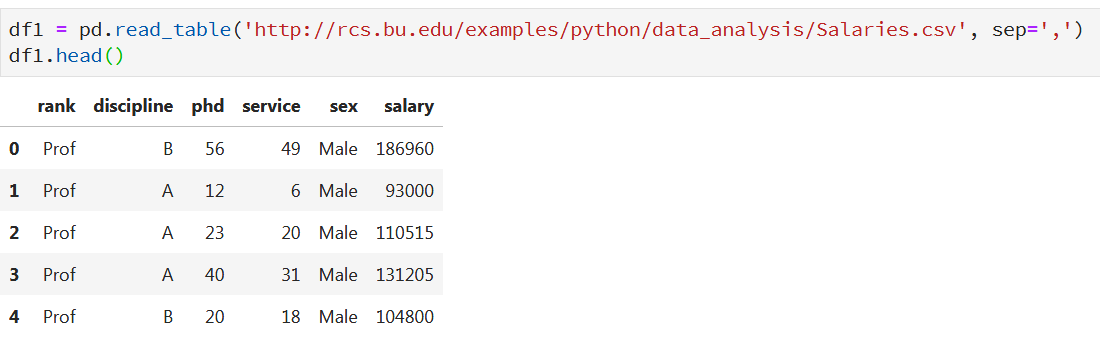 38
A Bit More Reading
A file may not always have a header row.
pandas to assign default column names (but not informative)
you can specify names yourself
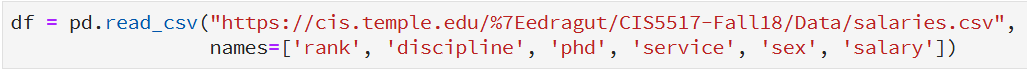 39
A Bit More Reading
Indices
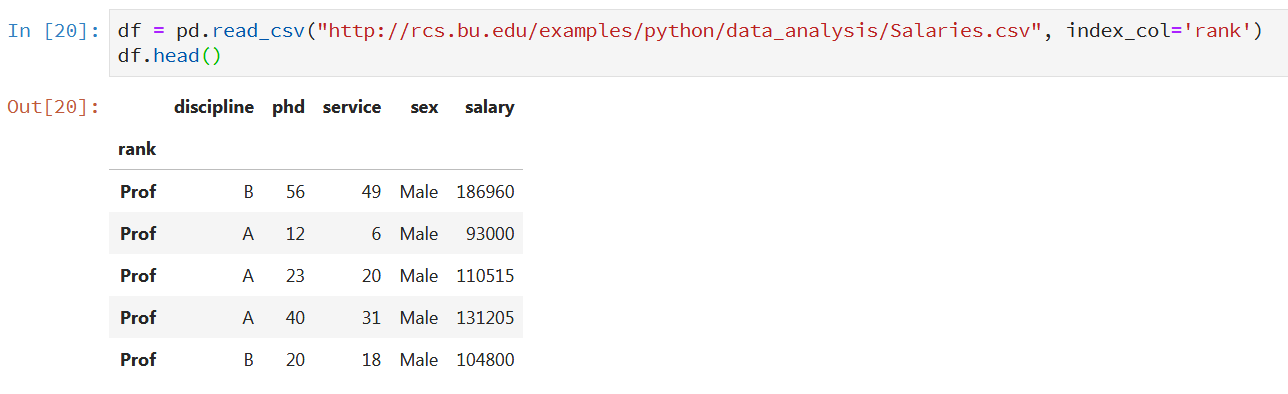 40
A Bit More Reading
Hierarchical Indices
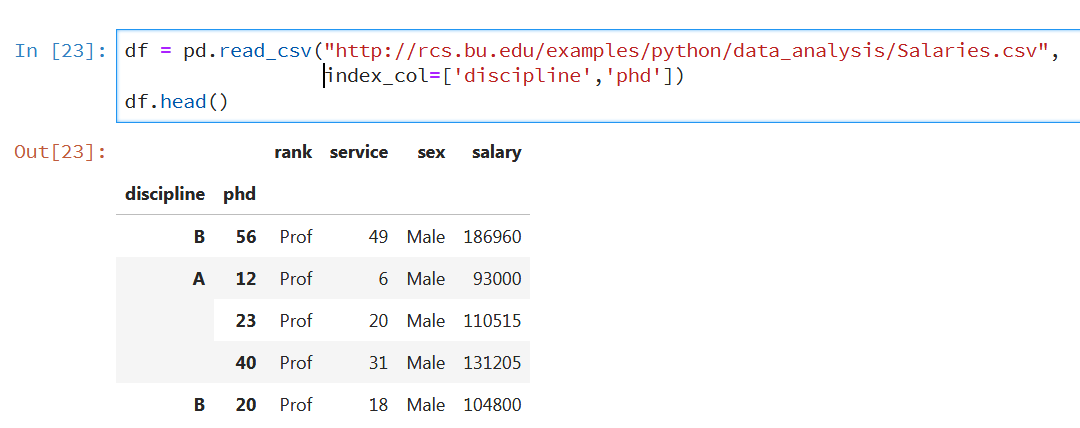 41
A Bit More Reading
The file may not have a fixed delimiter, using whitespace or some other pattern to separate fields
Use a regular expression as a delimiter


Skip rows
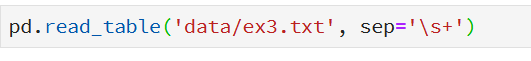 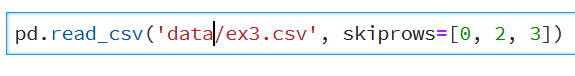 42
Loading from the JSON Format
“JavaScript Object Notation” – used very heavily in the Web
Essentially dictionaries and lists – trivial to parse
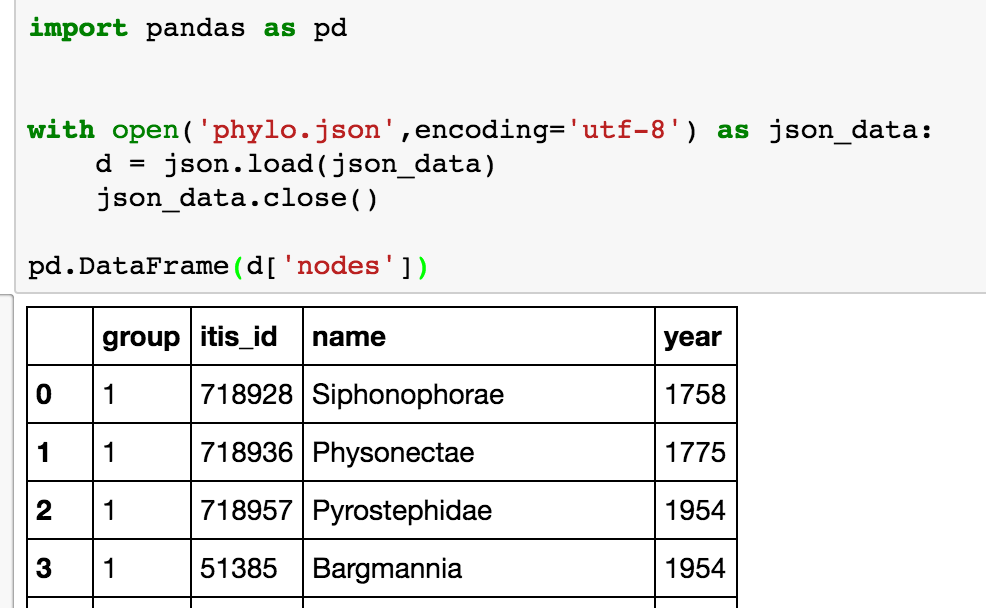 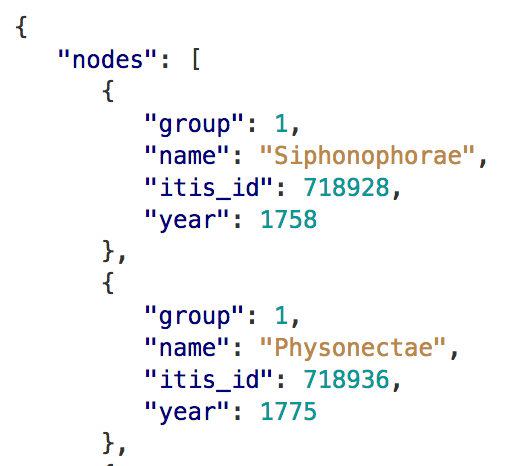 Note use of file encoding!

json.load – from file
json.loads – from string
https://bitbucket.org/caseywdunn/phylogeny-d3
43
Reading Large Files
When processing very large files, you may only want to read in a small piece of a file or iterate through smaller chunks of the file.

Scenario 1: Read only a small number of rows from a large file
specify that with nrows:


Scenario 2: read a file in pieces 
specify a chunksize as a number of rows:
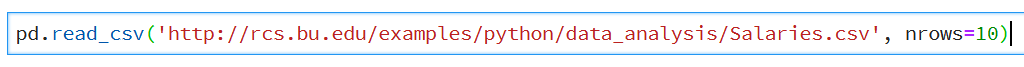 44
Iterating over Chunks
Iterate over the parts of the file according to the chunksize
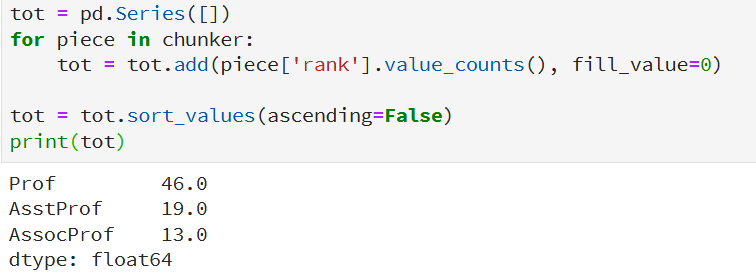 45
Exploring DataFrame
46
Exploring data frames
In [3]:
#List first 5 records
df.head()
Out[3]:
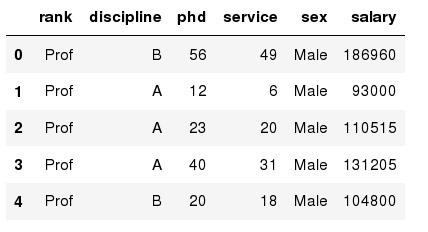 47
Data Frame data types
In [4]:
#Check a particular column type
df['salary'].dtype
Out[4]: dtype('int64')
#Check types for all the columns
df.dtypes
In [5]:
Out[4]:
rank             
discipline  
phd 
service      
sex              
salary         
dtype: object
object
object
int64
int64
object
int64
48
Data Frames attributes
Python objects have attributes and methods.
49
Hands-on exercises
Find how many records this data frame has;
How many elements are there?     
What are the column names?
What types of columns we have in this data frame?
50
Data Frames methods
Unlike attributes, python methods have parenthesis.
All attributes and methods can be listed with a dir() function: dir(df)
51
Hands-on exercises
Give the summary for the numeric columns in the dataset
Calculate standard deviation for all numeric columns;
What are the mean values of the first 50 records in the dataset?   Hint: use head() method to subset the first 50 records and then calculate the mean
52
Selecting a column in a Data Frame
Method 1:   Subset the data frame using column name:
                      df[‘discipline']

Method 2:   Use the column name as an attribute:
                      df.discipline

            Note: there is an attribute rank for pandas data frames, so to select a column with a name "rank" we should use method 1.
53
Accessing Elements of a DataFrameby Index: iloc
row
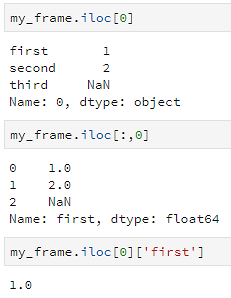 column
cell
54
“Bulk” Operations over Structured Data Objects
Key Concept
across all
of Big Data!
Extracting subsets of a DataFrame:
Selection / filtering – I want rows with certain data values
Projection – I want certain columns

Changing a DataFrame’s Schema

Composition of DataFrames:
Concatenation – append a table to another (more rows)
Joining – merge rows (expand # of columns)
55
Data Frames: Slicing
There are a number of ways to subset the Data Frame:
one or more columns
one or more rows
a subset of rows and columns


Rows and columns can be selected by their position or label
56
Data Frames: Slicing
When selecting one column, it is possible to use single set of brackets, but the resulting object will be  a Series (not a DataFrame):
In [ ]:
#Select column salary:
df['salary']
When we need to select more than one column and/or make the output to be a DataFrame, we should use double brackets:
In [ ]:
#Select column salary:
df[['rank','salary']]
57
Data Frames: Selecting rows
If we need to select a range of rows, we can specify the range using ":"
In [ ]:
#Select rows by their position:
df[10:20]
Notice that the first row has a position 0, and the last value in the range is omitted:
So for 0:10 range the first 10 rows are returned with the positions starting with 0 and ending with 9
58
Data Frames: method loc
If we need to select a range of rows, using their labels we can use method loc:
In [ ]:
#Select rows by their labels:
df_sub.loc[10:20,['rank','sex','salary']]
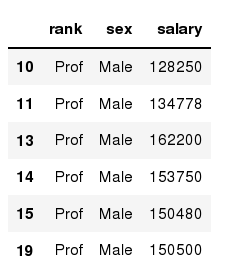 Out[ ]:
59
Data Frames: method iloc
If we need to select a range of rows and/or columns, using their positions we can use method iloc:
In [ ]:
#Select rows by their labels:
df_sub.iloc[10:20,[0, 3, 4, 5]]
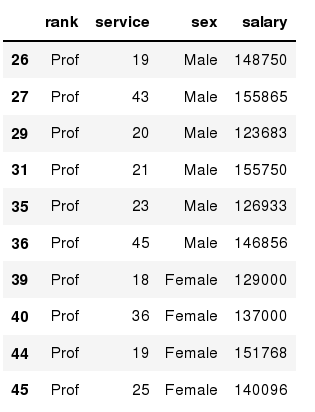 Out[ ]:
60
Data Frames: method iloc (summary)
df.iloc[0]  # First row of a data frame
df.iloc[i]  #(i+1)th row 
df.iloc[-1] # Last row
df.iloc[:, 0]  # First column
df.iloc[:, -1] # Last column
df.iloc[0:7]       #First 7 rows 
df.iloc[:, 0:2]    #First 2 columns
df.iloc[1:3, 0:2]  #Second through third rows and first 2 columns
df.iloc[[0,5], [1,3]]  #1st and 6th rows and 2nd and 4th columns
61
Data Frames: Sorting
We can sort the data by a value in the column. By default the sorting will occur in ascending order and a new data frame is return.
In [ ]:
# Create a new data frame from the original sorted by the column Salary
df_sorted = df.sort_values( by ='service')
df_sorted.head()
Out[ ]:
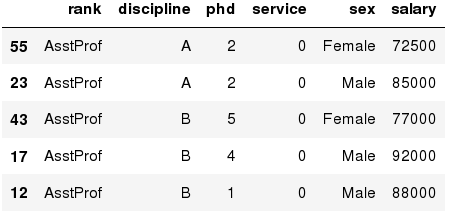 62
Data Frames: Sorting
We can sort the data using 2 or more columns:
In [ ]:
df_sorted = df.sort_values( by =['service', 'salary'], ascending = [True, False])
df_sorted.head(10)
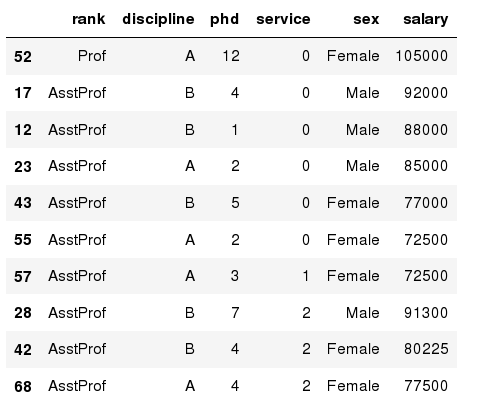 Out[ ]:
63
Abstractly:
select(Table T)

Returns: a subset
of T, T’, with fewerrows but the sameschema
Data Frame: filteringselection
To subset the data we can apply Boolean indexing. This indexing is commonly known as a filter.  For example if we want to subset the rows in which the salary value is greater than $120K:
#Calculate mean salary for each professor rank:
df_sub = df[ df['salary'] > 120000 ]
In [ ]:
Any Boolean operator can be used to subset the data: 
>   greater;     >= greater or equal;
<   less;           <= less or equal;
== equal;        != not equal;
#Select only those rows that contain female professors:
df_f = df[ df['sex'] == 'Female' ]
In [ ]:
64
Transposing Rows + Columns
65
Missing Values
Missing values are marked as NaN
In [ ]:
# Read a dataset with missing values
flights = pd.read_csv("http://rcs.bu.edu/examples/python/data_analysis/flights.csv")
In [ ]:
# Select the rows that have at least one missing value
flights[flights.isnull().any(axis=1)].head()
Out[ ]:
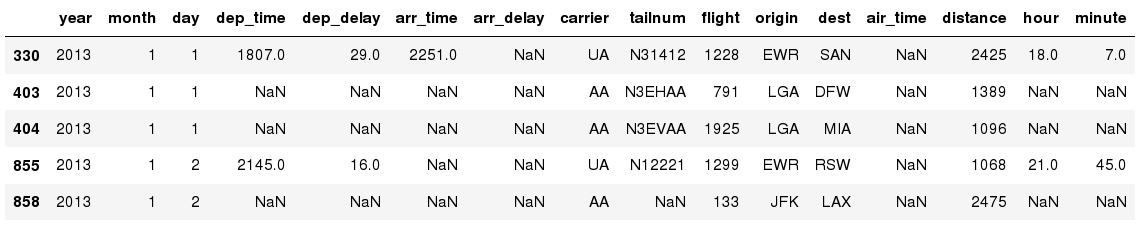 66
Missing Values
There are a number of methods to deal with missing values in the data frame:
67
Getting Rid of Dirty Data
DataFrames use the value NaN to represent a “null” (missing) value
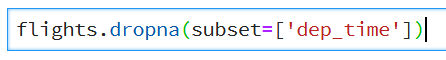 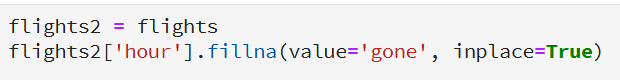 dropna – remove rows
fillna – substitute value

Beware NaN in string column!
68
Missing Values
When summing the data, missing values will be treated as zero
If all values are missing, the sum will be equal to NaN
cumsum() and cumprod() methods ignore missing values but preserve them in the resulting arrays
Missing values in GroupBy method are excluded (just like in R)
Many descriptive statistics methods have skipna option to control if missing data should be excluded . This value is set to True by default (unlike R)
69
A Common Concept:Mapping elements of a collection
Suppose we have…
list: [1, 2, 3, 4, …]

Map each element of the list by applying function f(x) = x * 2
70
General Value Substitutionmapping
To replace a value based on some conditions, use applymap and a function!
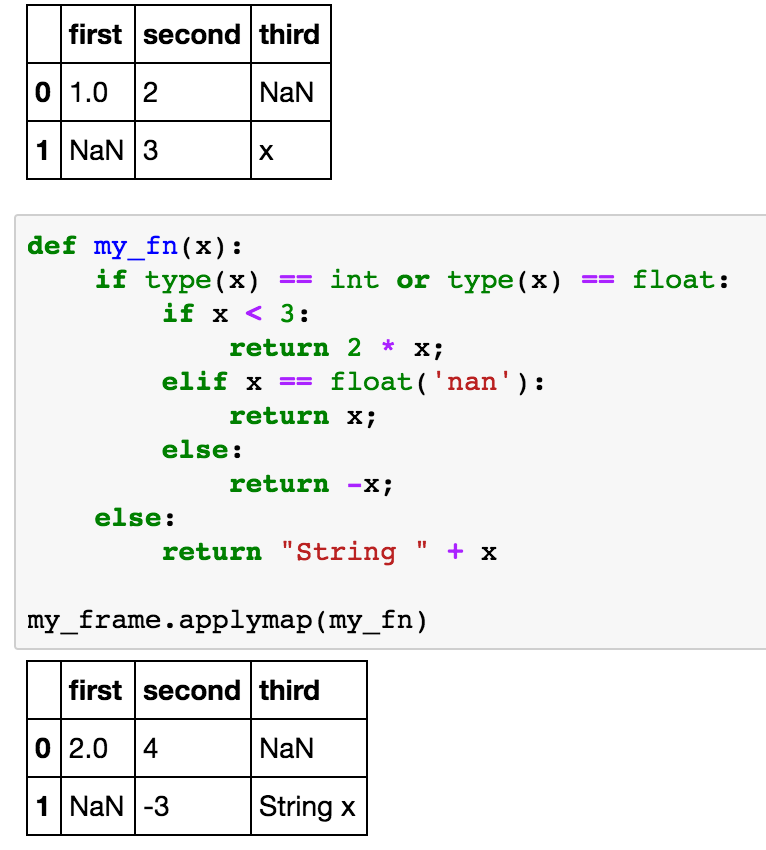 Abstractly:
apply(Table T,f)

Returns: a new TableT’ with all cell content
c replaced by f(c)
71
Restructuring theDataFrame Schema
Change column name



Change index columns
Change column type
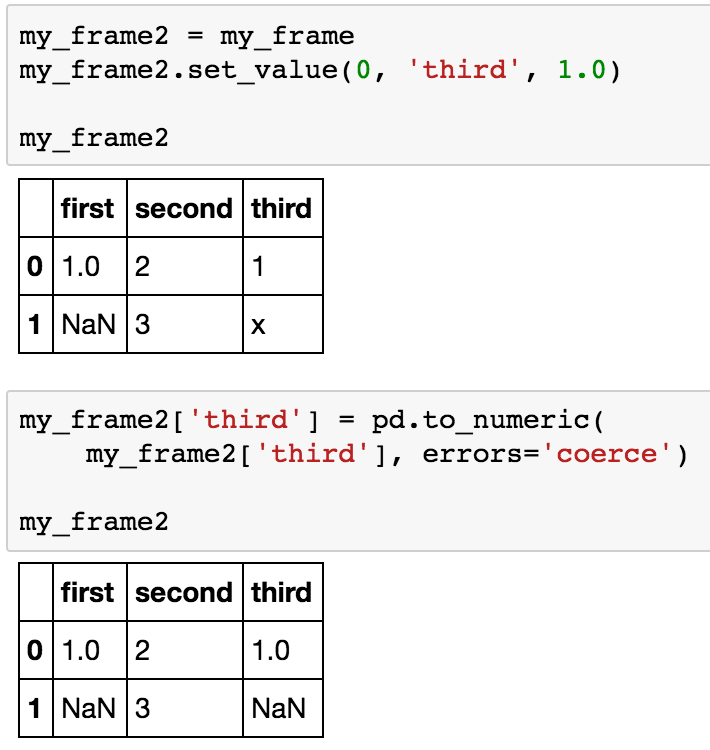 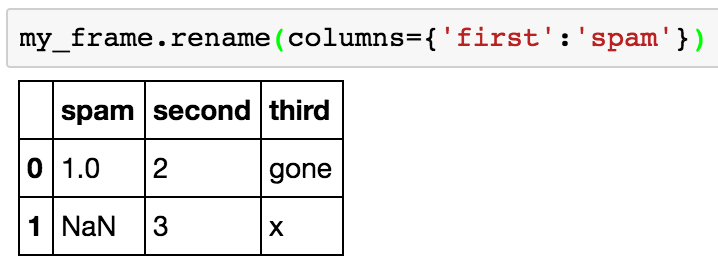 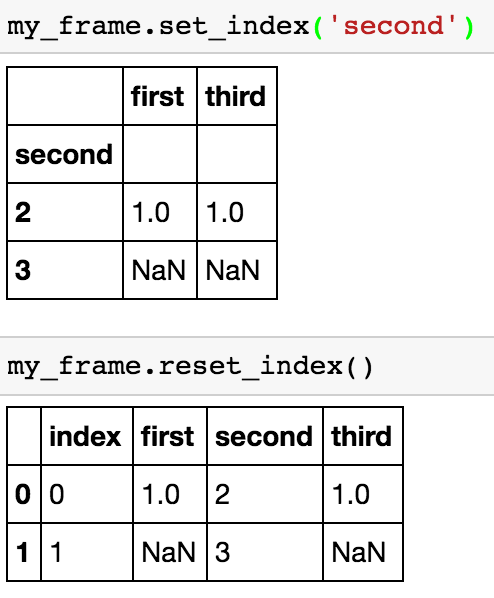 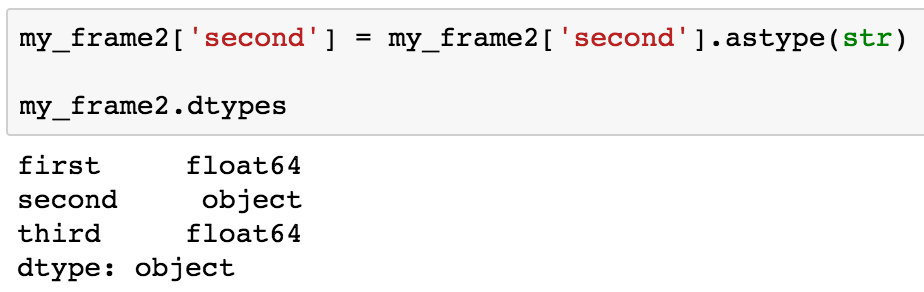 72
Concatenating DataFrames
Abstractly:
append(Table T1,Table T2)

Returns: if T1, T2 have thesame schema, Table T’ withall rows in T1 followed by allrows in T2

May want to eliminate
duplicates
73
Merging (Joining) DataFrames
“inner”:  matches
“left”: matches + left rows, NaN padded
“right”: matches + right rows
“outer”: matches + all rows padded
74
Hands-on exercises
Q: How can fillna and dropna be implemented with applymap?
75
Thinking Beyond Iteration
Iteration in Python is generally VERY slow, leading to articles like…
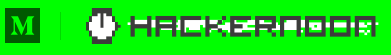 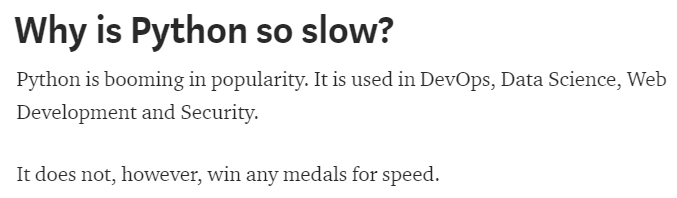 76
Thinking Beyond Iteration
Again: Iteration in Python is generally VERY slow
Order doesn’t actually matter – left-to-right, right-to-left, top-to-bottom, etc. – as long as we combine the final output in the right way
So is there a way to do this that does multiple operations at the same time or in any arbitrary order?
Old idea in computer science: “single instruction, multiple data” aka “vector operations” aka “bulk operations” aka “operations over collections”
	“Do the same thing over every element of this DataFrame”
The basis of parallel computers, GPU computing, supercomputers, vector instructions, databases, MapReduce, TensorFlow, …
77
GroupBy Mechanisms in Pandas
Step 1: Data contained in a pandas object, whether a Series, DataFrame, is split into groups based on one or more keys that you provide.
The splitting is performed on a particular axis of an object. 
For example, a DataFrame can be grouped on its rows (axis=0) or its columns (axis=1). 
Step 2: Apply a function to each group, producing a new value per group.
Step 3: The results of all those function applications are combined into a result object.
78
GroupBy Mechanisms
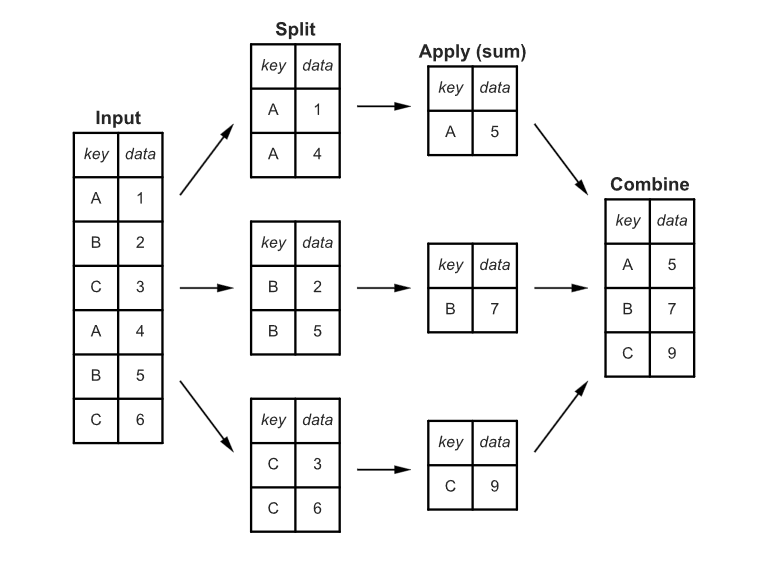 79
A first examples
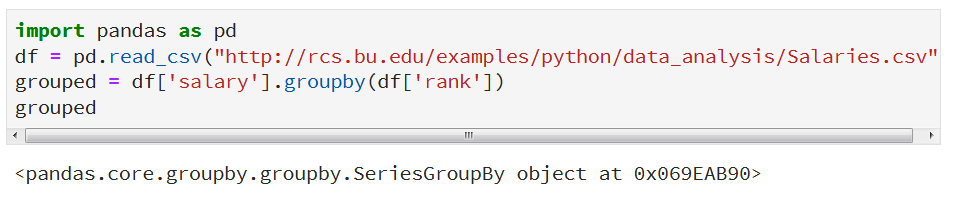 The series/column on which you want to compute some aggregation function
The key/column on which you want to group your data.
80
A first examples
Now you can apply a desired aggregate function. More on it soon.
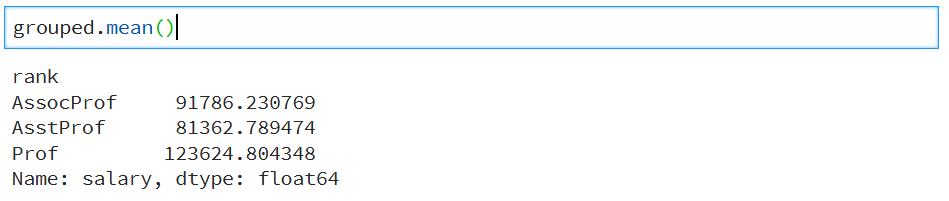 81
Group on Multiple Columns
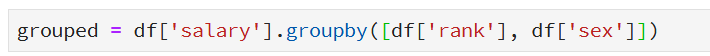 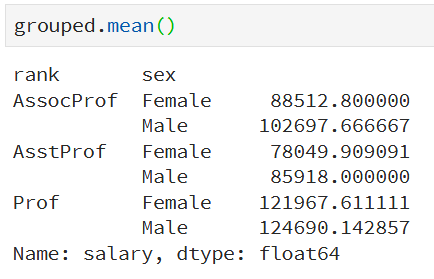 Check the function unstack()…
82
Aggregate on All Columns, But…
Something is missing….
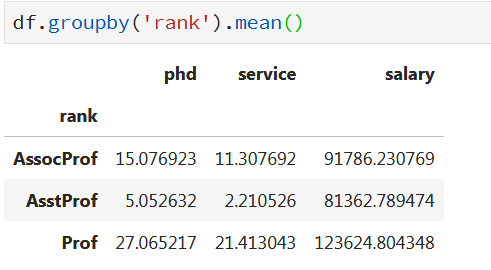 Only numeric columns
83
Iterating over Groups
What if you have multiple groupby columns/keys?
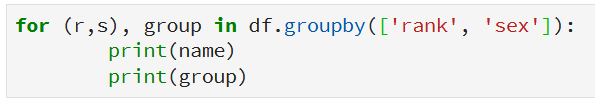 84
Syntactic Sugars
are syntactic sugar for:
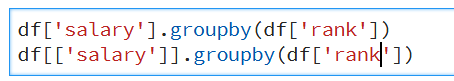 Note: If single brackets are used to specify the column (e.g. salary), then the output is Pandas Series object. When double brackets are used the output is a Data Frame
85
Grouping with Functions
Using Python functions is a more generic way of defining a group mapping.
Any function passed as a group key will be called once per index value, with the return values being used as the group names.
You can use both native functions as well as customs ones (lambdas)
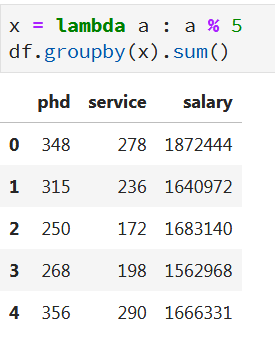 86
Data Frames groupby method
groupby performance notes:
no grouping/splitting occurs until it's needed. Creating the groupby object only verifies that you have passed a valid mapping

- by default the group keys are sorted during the groupby operation. You may want to pass sort=False for potential speedup:
In [ ]:
#Calculate mean salary for each professor rank:
df.groupby(['rank'], sort=False)[['salary']].mean()
87
Hands-on exercises
Calculate the basic statistics for the salary column;
Find how many values in the salary column (use count method);
Calculate the average salary;
88
Aggregation Functions in Pandas
Aggregating a Series or all of the columns of a DataFrame is a matter of using aggregate with the desired function or calling a method like mean or std.

Aggregation - computing a summary statistic about each group, i.e.
compute group sums or means
compute group sizes/counts

Common aggregation functions:

min, max
count, sum, prod
mean, median, mode, mad
std, var
89
Basic Descriptive Statistics
90
Aggregate on Series
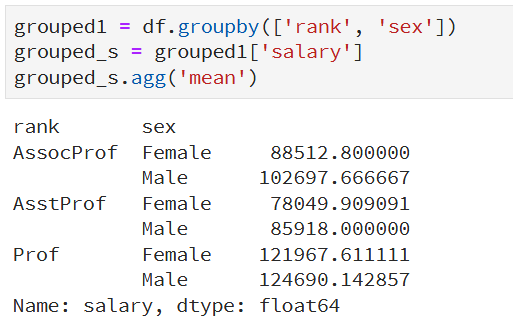 91
Aggregate with Multiple Functions
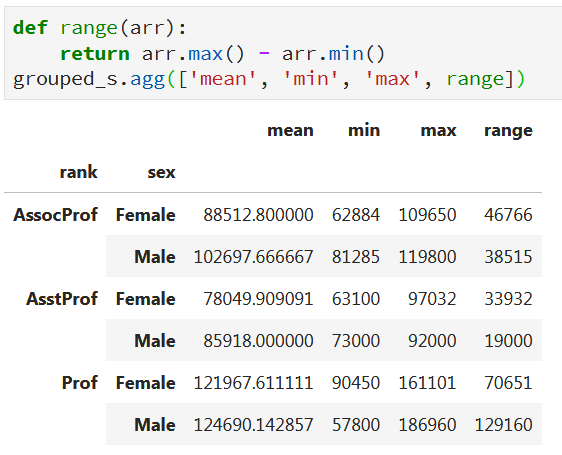 You can pass a list of functions or function names; you will get back a DataFrame with column names taken from the functions.
92
Aggregate: Renaming
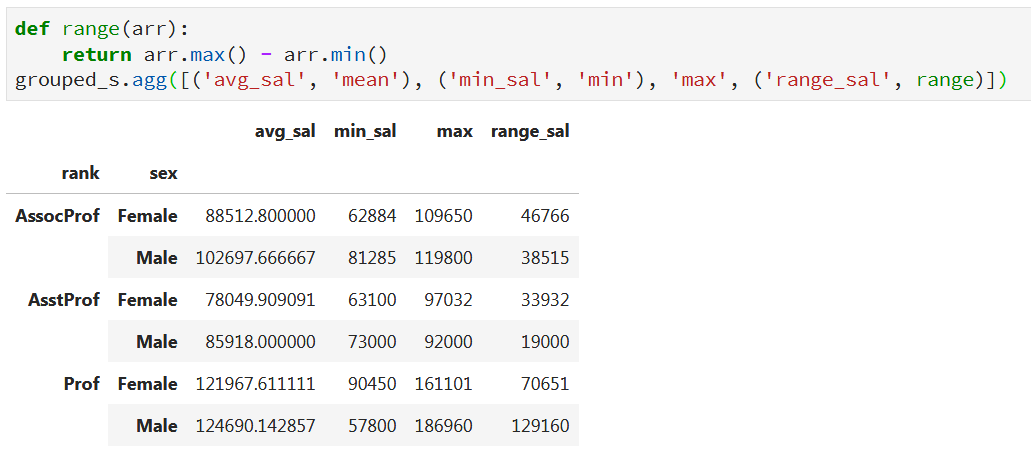 93
Different Functions for Different Columns
Pass a dict to agg that contains a mapping of column names to any of the function specifications listed so far
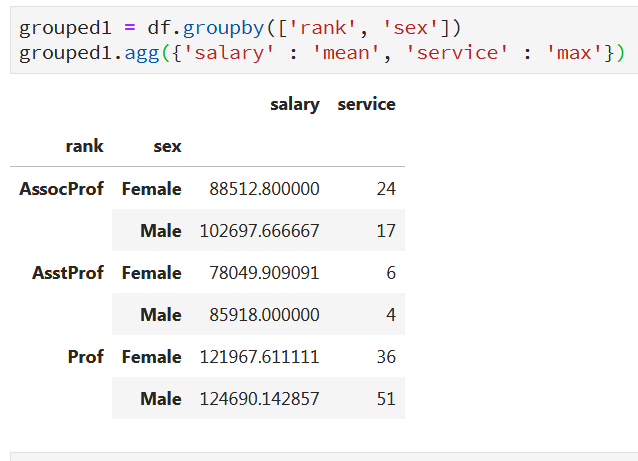 94
Graphics to explore the data
Seaborn package is built on matplotlib but provides high level interface for drawing attractive statistical graphics, similar to ggplot2 library in R. It specifically targets statistical data visualization
To show graphs within Python notebook include inline directive:
In [ ]:
%matplotlib inline
95
Graphics
96
Basic statistical Analysis
statsmodel and scikit-learn - both have a number of function for statistical analysis

The first one is mostly used for regular analysis using R style formulas, while   scikit-learn is more tailored for Machine Learning.

statsmodels: 
linear regressions
ANOVA tests
hypothesis testings
many more ...

scikit-learn:
kmeans
support vector machines
random forests
many more ...

See examples in the Tutorial Notebook
97